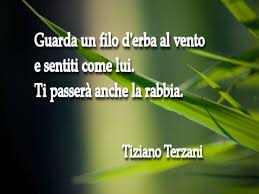 I cambiamenti climatici
ATTIVITA’ ASINCRONA
 Interdisciplinare CLASSE 5 C
Clicca sullo spazio vuoto a sinistra
Sai chi è Greta?
  Scopriamolo insieme
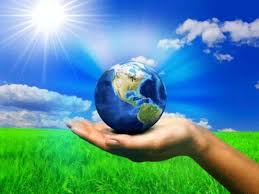 RIFLETTIAMO SUI CAMBIAMENTI CLIMATICI
Clicca sullo spazio vuoto a sinistra
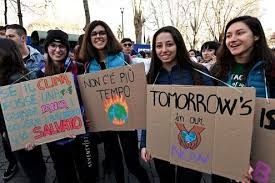 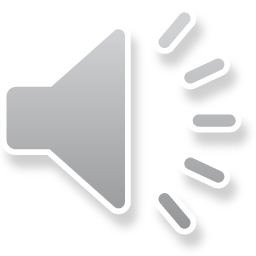 Lavoriamo sul testo
ATTIVITA’ N 2
Dividi il testo in 3 paragrafi seguendo lo schema ,
dai un sottotitolo ad ognuno di esso e scrivi una breve sintesi
Attività 3
Ricerca sul vocabolario il termine     
   ‘’promulgare’’ e con esso forma due frasi, poi sostituisci il termine con uno di significato simile
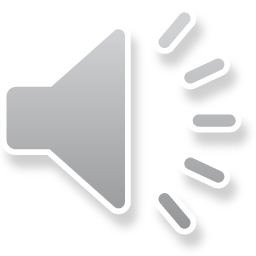 Scrivi un insieme di parole che si associano al termine’’ CLIMA’’ (Es. climatologo. Habitat..-pioggia..)
CLIMA
Verbo
Modo indicativo

Tempi semplici                         Tempi composti
(un solo verbo)                            (due verbi)
Presente                                     Passato prossimo
Imperfetto                                 Trapassato prossimo
Passato remoto                         Trapassato remoto
Futuro semplice                        Futuro anteriore


Regole per coniugare: ordine e precisione! 
Al centro del rigo scrivi il verbo che devi coniugare, aggiungi al rigo pulito «Modo indicativo» e tutti a sinistra, uno sotto l’altro, i tempi semplici.
Per ogni tempo le persone sono:
Io
tu
egli
noi
voi
essi
Dopo aver completato le domande, cerca sul vocabolario il verbo promulgare, scrivi la definizione e coniugalo ai tempi semplici del modo indicativo!
Ti ricordi quali sono i tempi semplici e come si coniuga il verbo?
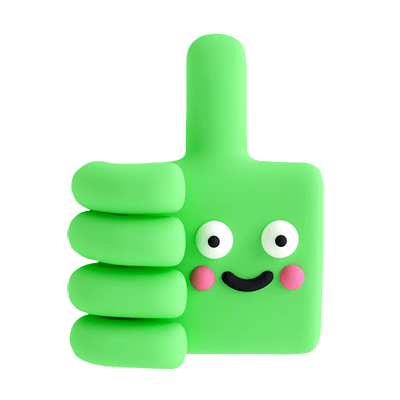 LA  CASA COMUNE
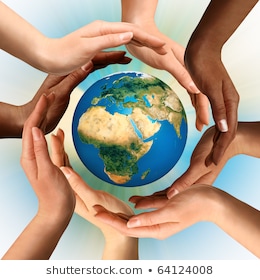 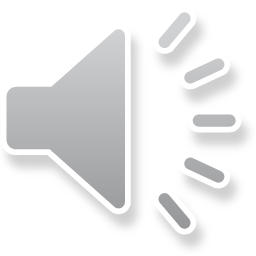 LA TERRA E’ NELLE NOSTRE MANI. POTRA’ CRESCERE ED ARRICCHIRSI SOLO SE ALIMENTATA DAL NOSTRO IMPEGNO E SOLO SE L’UOMO FINIRA’ DI ABUSARE DELLA NATURA
LAUDATO SI’
Papa Francesco nella Lettera  (Enciclica) LAUDATO SI’ afferma che la TERRA in cui  viviamo è   la CASA COMUNE e  va salvaguardata. E’ necessario il coinvolgimento di tutti per riparare al danno causato dagli uomini sulla creazione di Dio. Tutti possono collaborare alla cura della creazione, ognuno con le proprie capacità e iniziative.
Quale fra le seguenti proposte sceglieresti per migliorare e rendere più abitabile la Terra e perché?
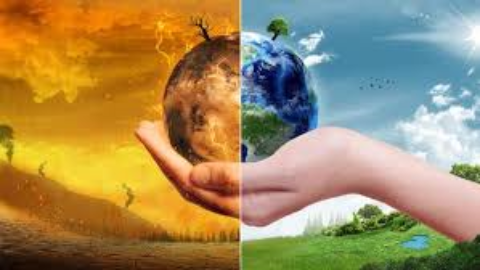 Secondo te perché il Santo Padre ha intitolato l’Enciclica LAUDATO SI’?
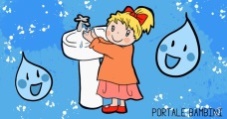 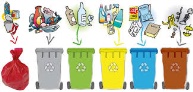 Non sprecare acqua potabile
Riciclare i rifiuti
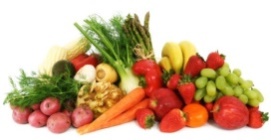 Mangiare sano
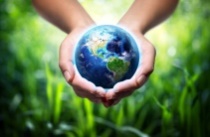 Non sporcare l’ambiente
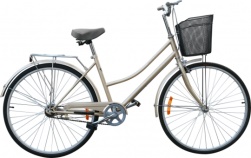 Giocare all’aria aperta
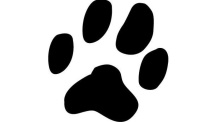 Non abbandonare gli animali
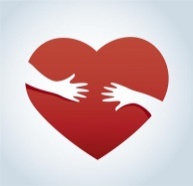 Rispettare tutti
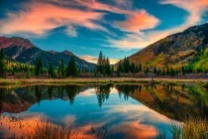 Passeggiare nella natura
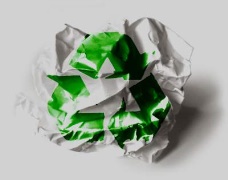 Risparmiare la carta
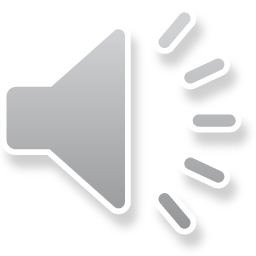 RICORDI COME RISOLVERE UN PROBLEMA??